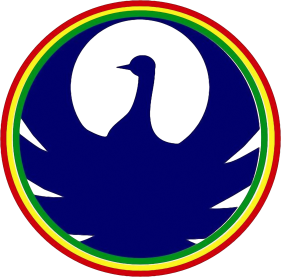 «Городская программа воспитания и дополнительного образования 
для детей с ограниченными возможностями здоровья
«Чудеса творчества»
МАОУ ДО ДЮЦ «Синяя птица»
ОБРАЗОВАТЕЛЬНЫЕ МОДУЛИ
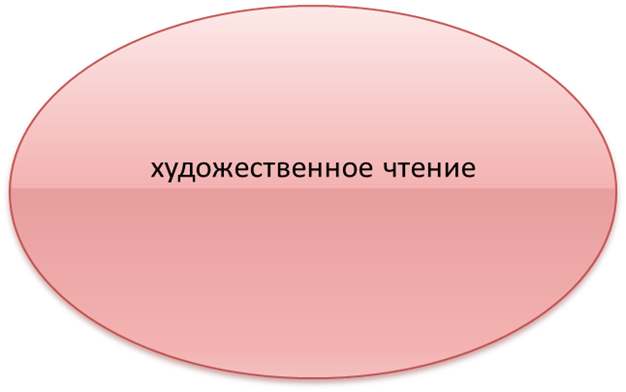 План основных мероприятий
Конкурс-выставка «Расскажи о диабете»
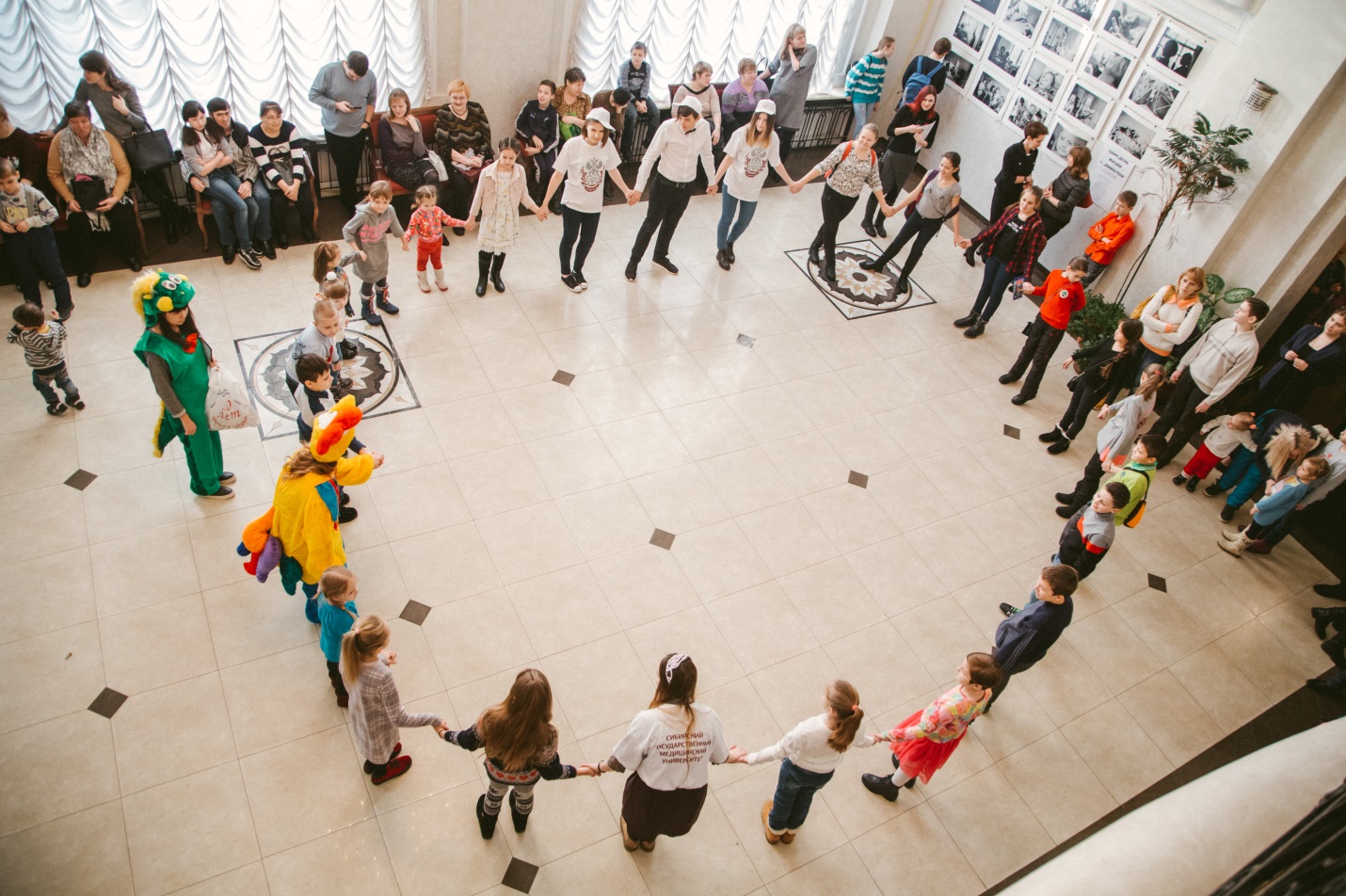 Городская олимпиада
 детско- юношеского художественного творчества «Надежда»
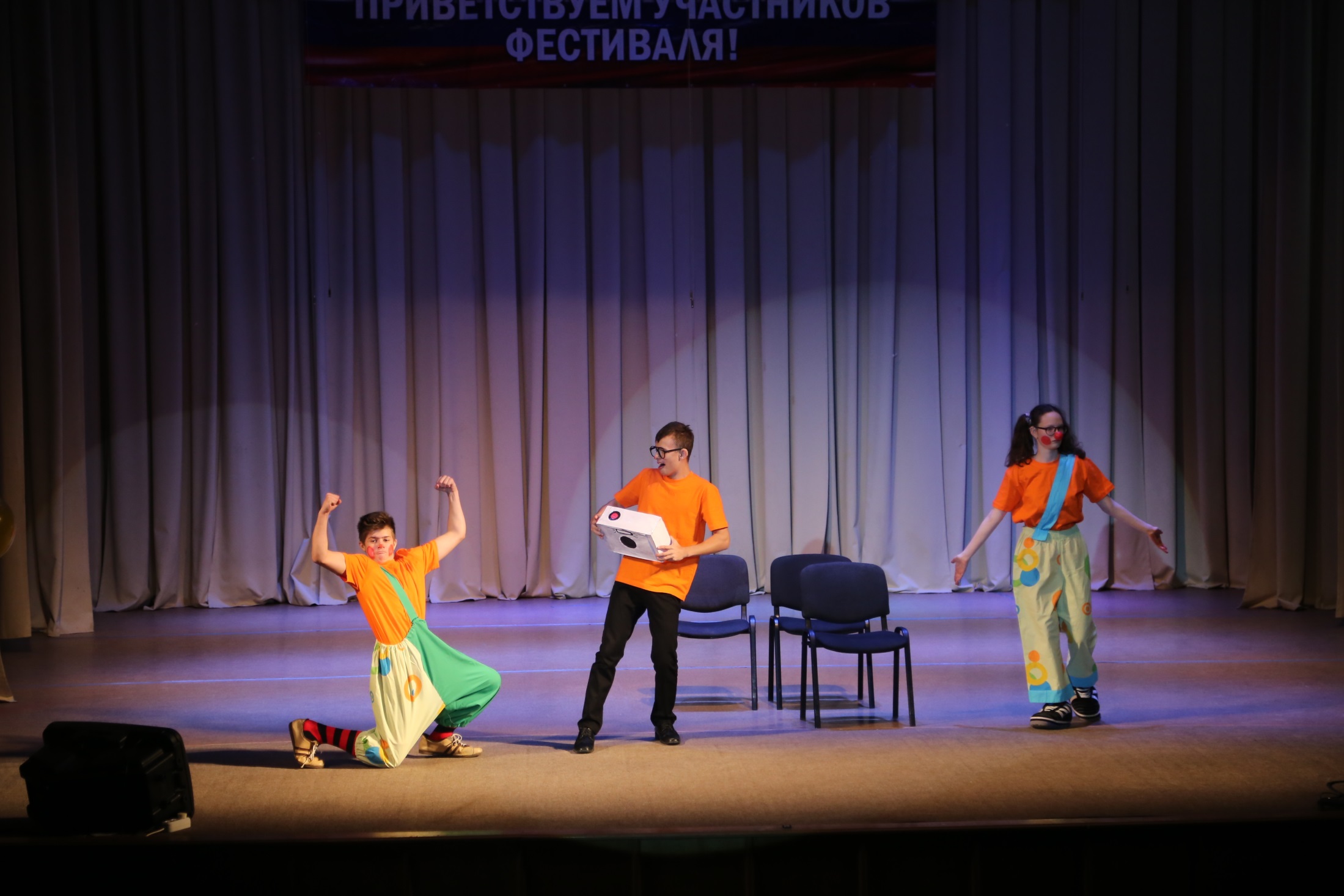 Городской конкурс 
«Юный техник»
МАОУ Гимназия№13
Номинация «Конструктор»
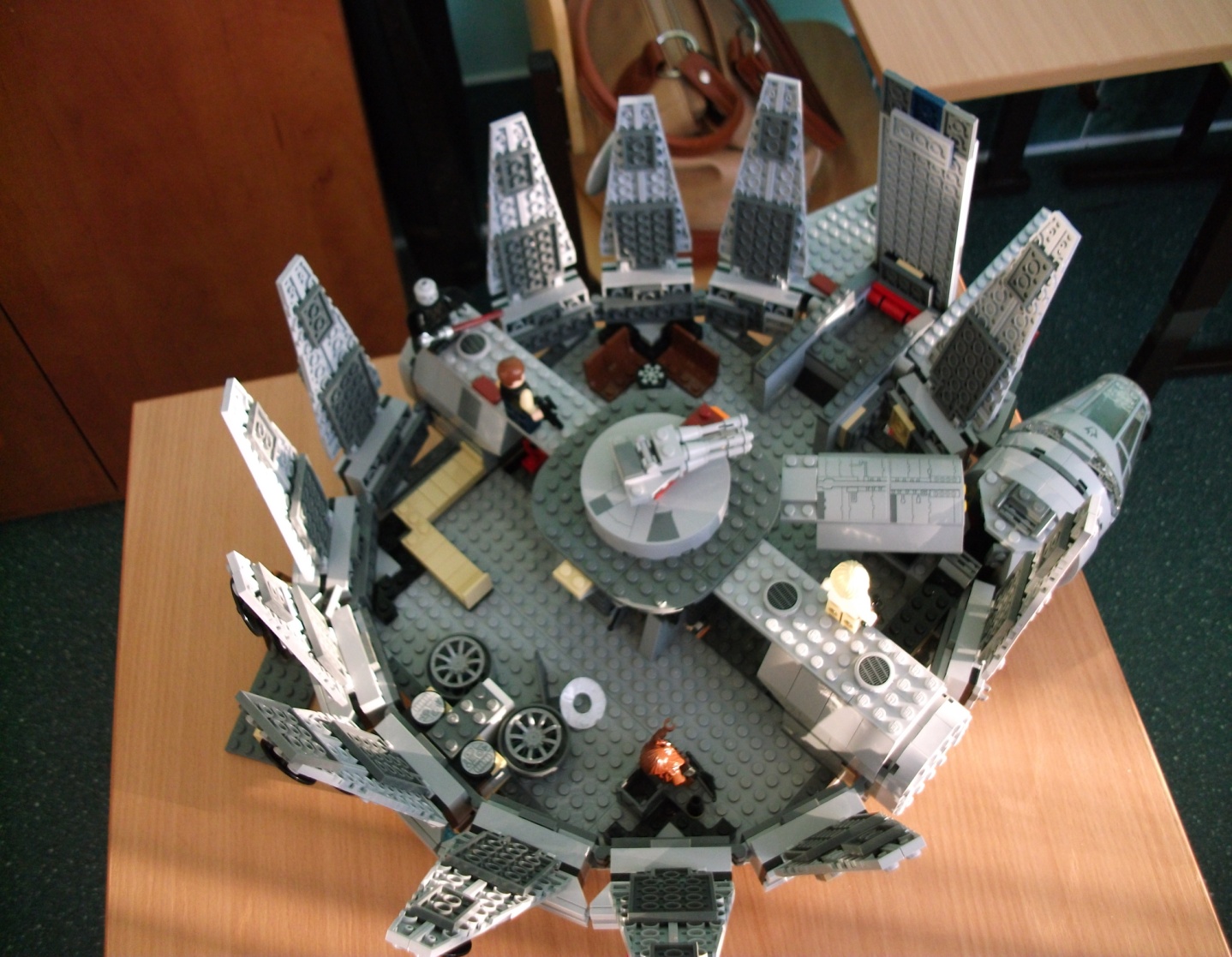 МАОУ СОШ №12
Номинация «Профессионал»
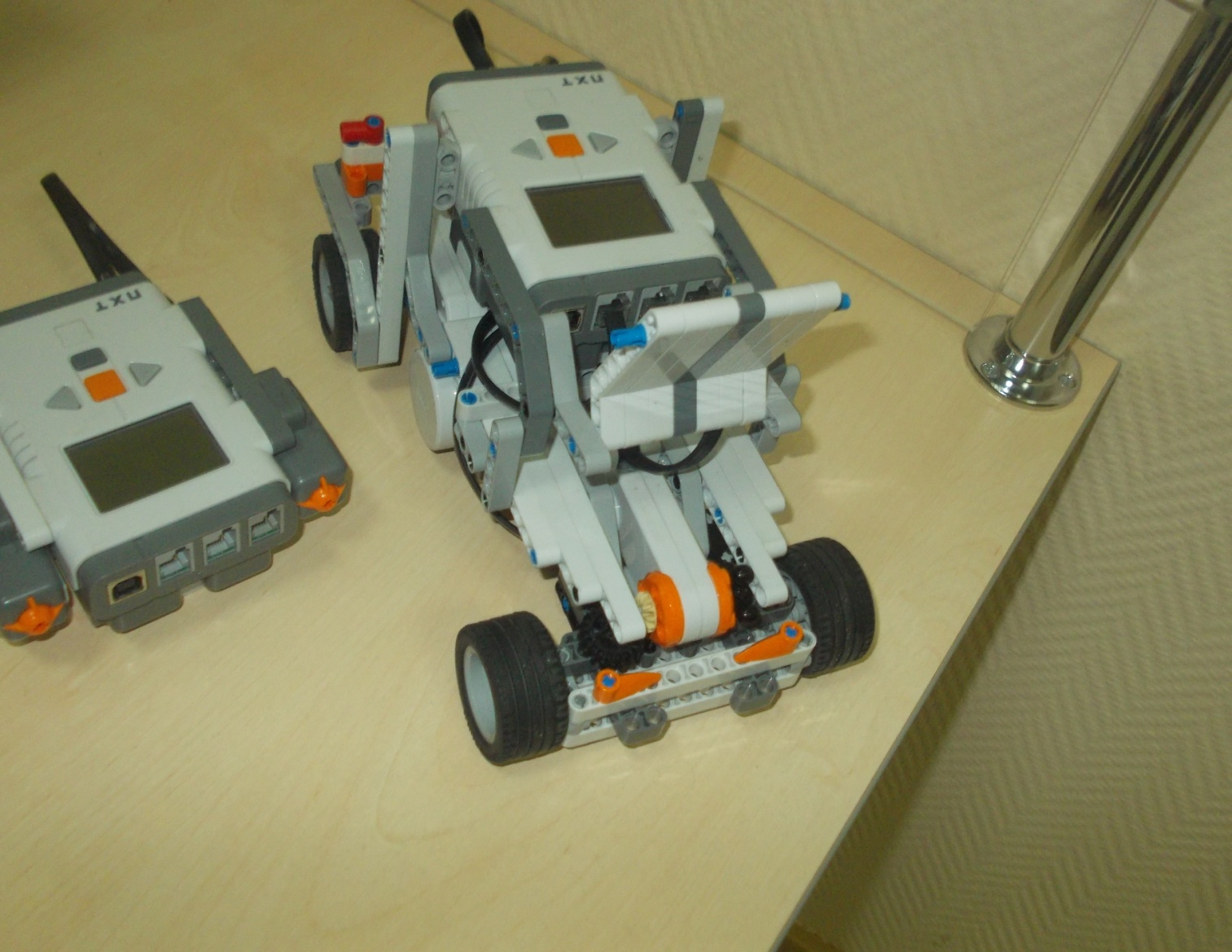 МАОУ Школа «Перспектива» 
НОМИНАЦИЯ «Моя модель»
МАОУ СОШ №28
НОМИНАЦИЯ «Моя  модель»
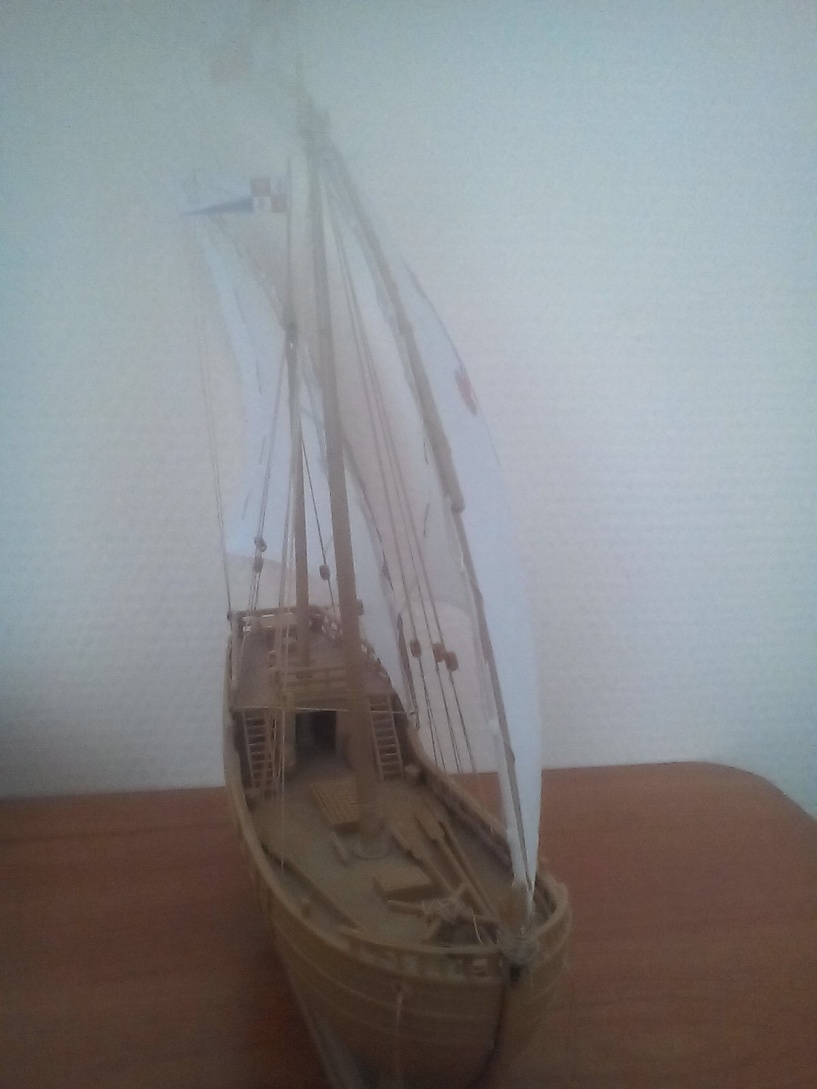 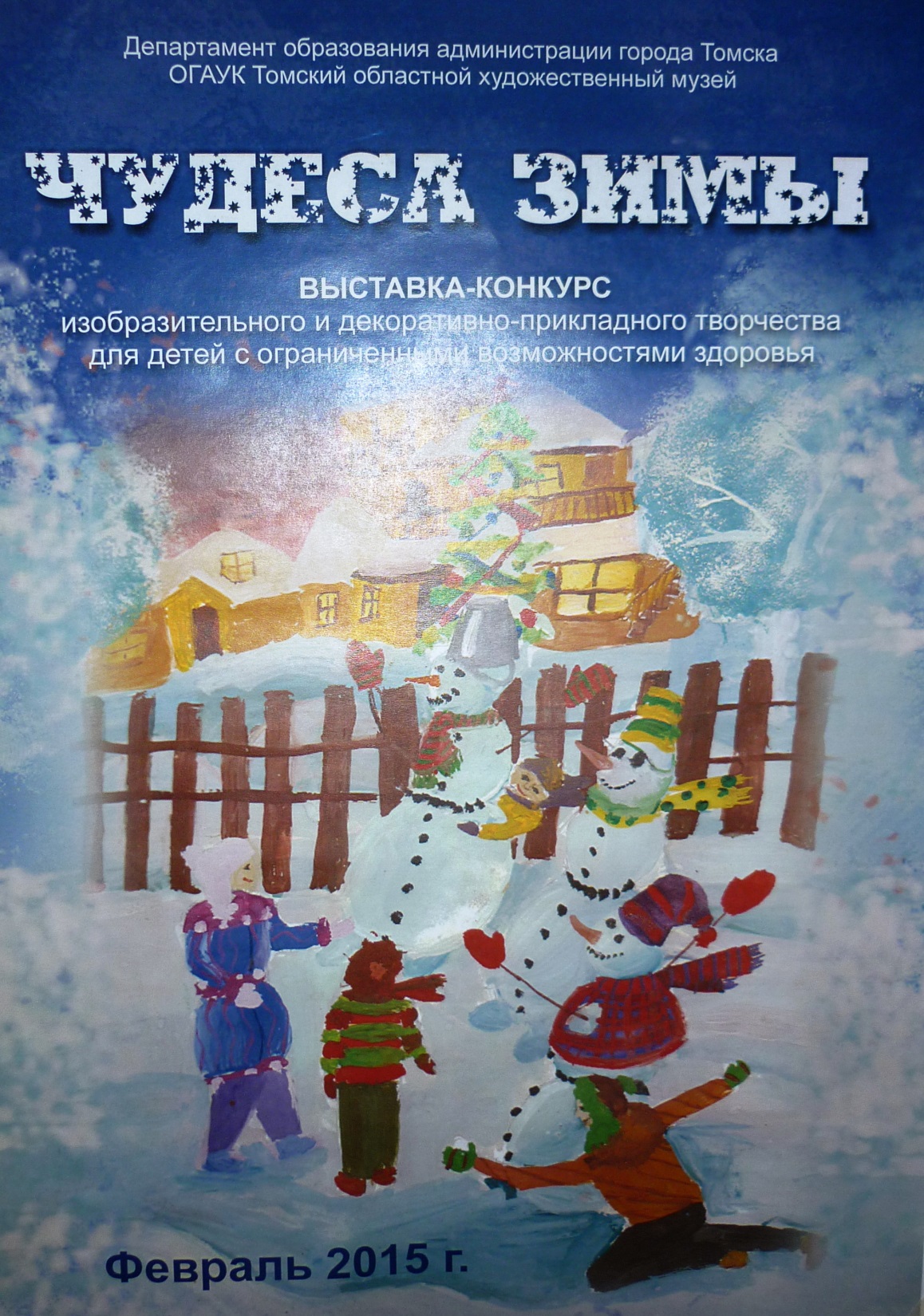 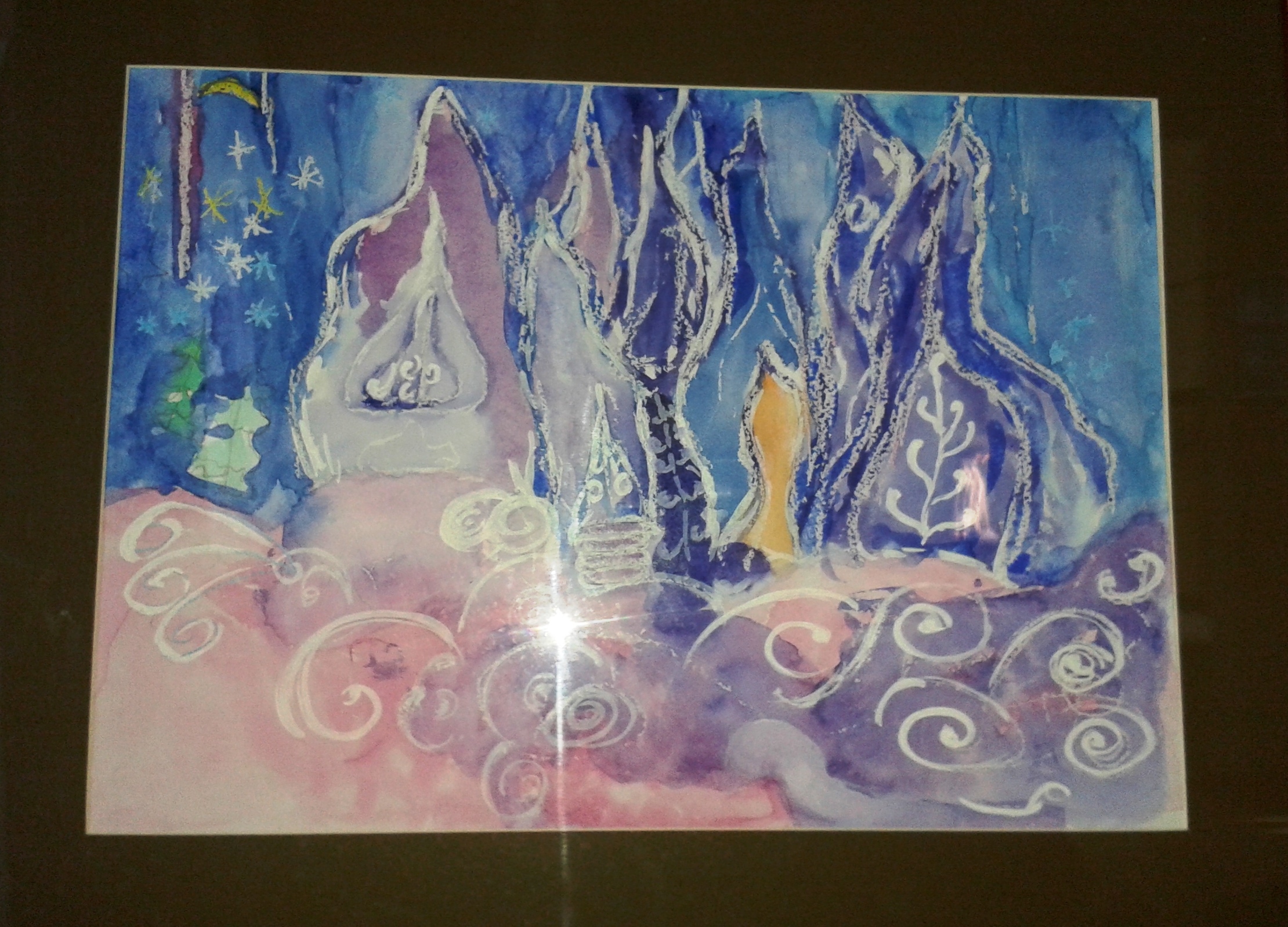 Юферов Евгений 
  МКОУ СКОШ№45
Номинация «Моя модель»
 Руководитель – 
             Никулин А.С.
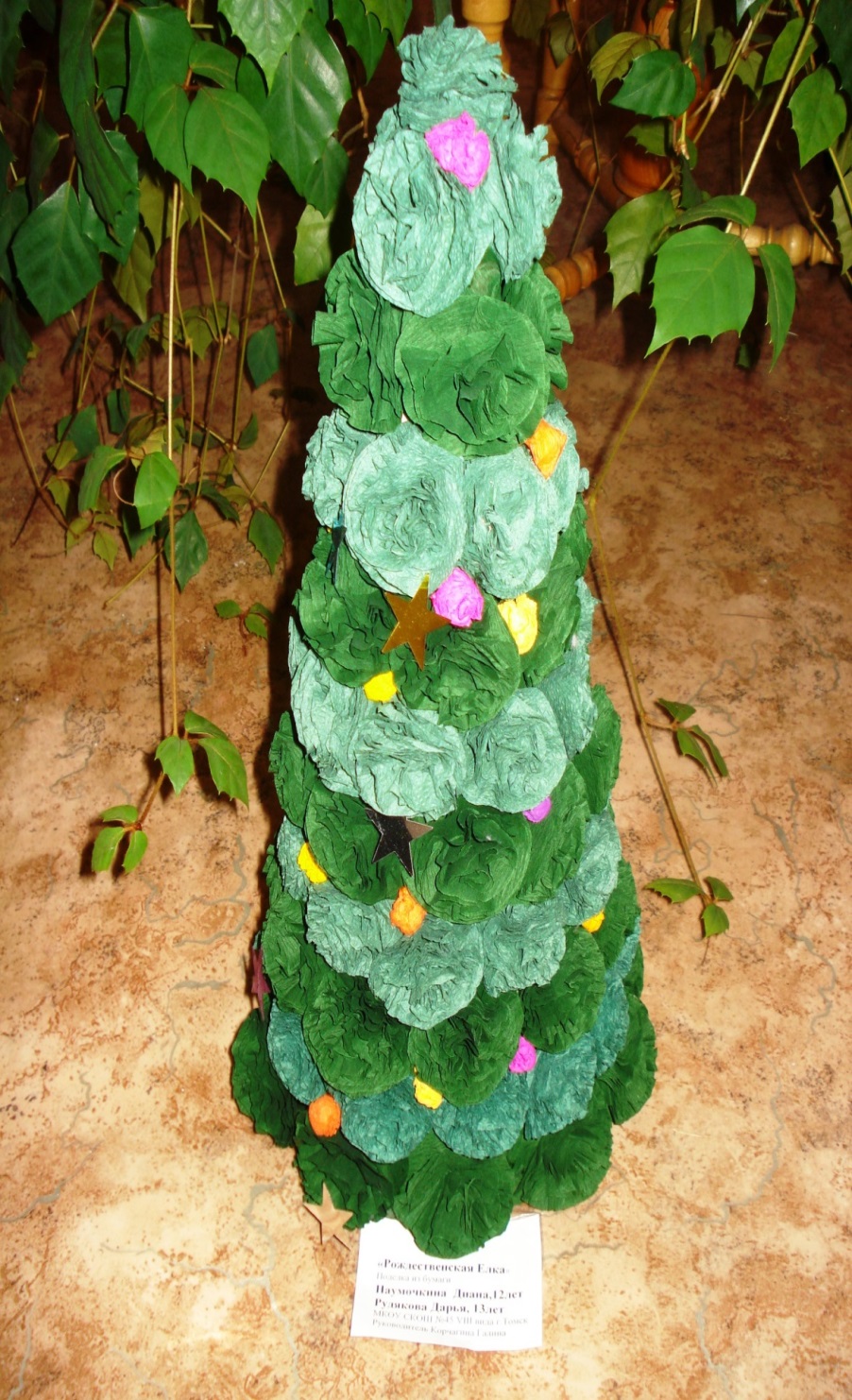 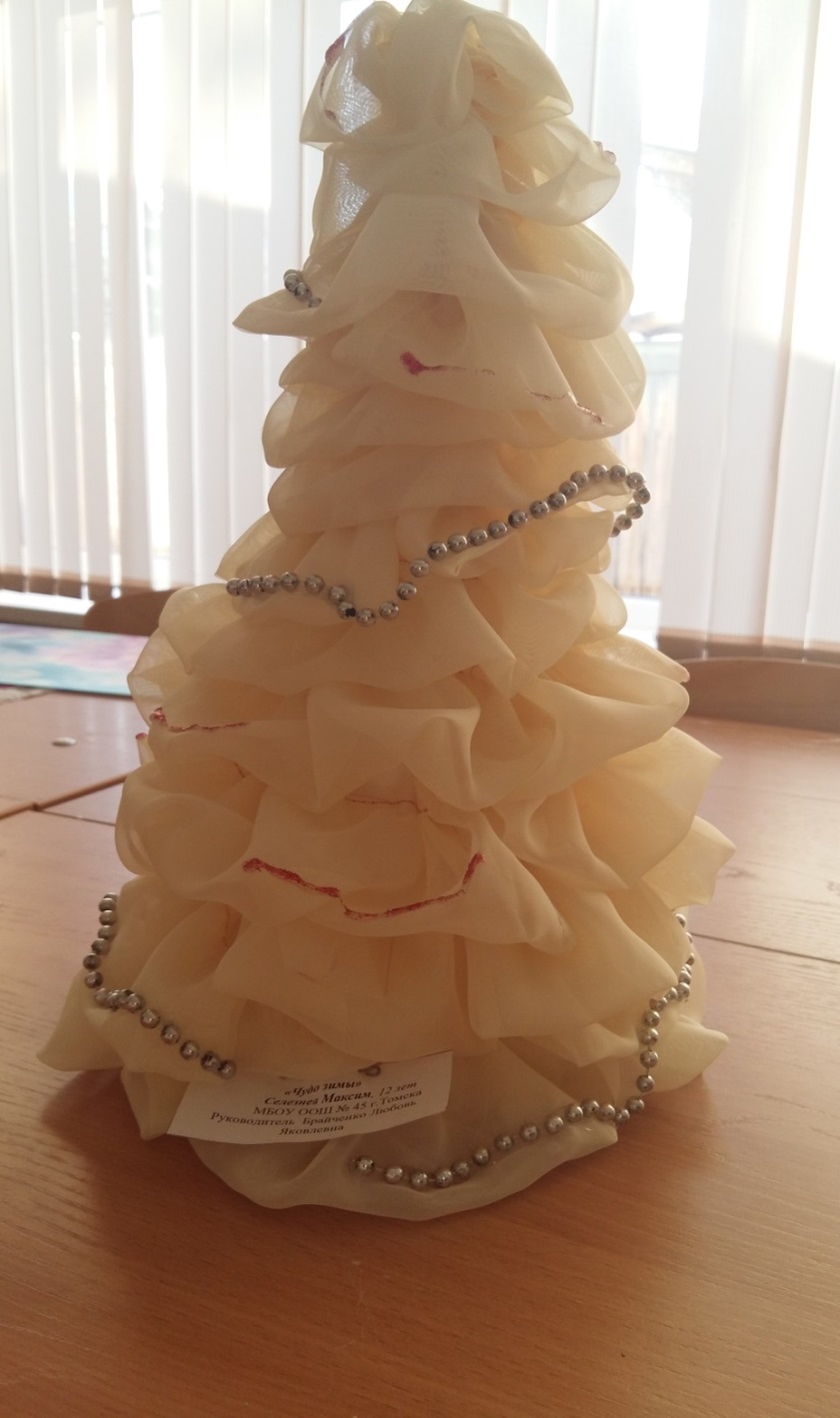 Конкурс
«Томская жемчужина»
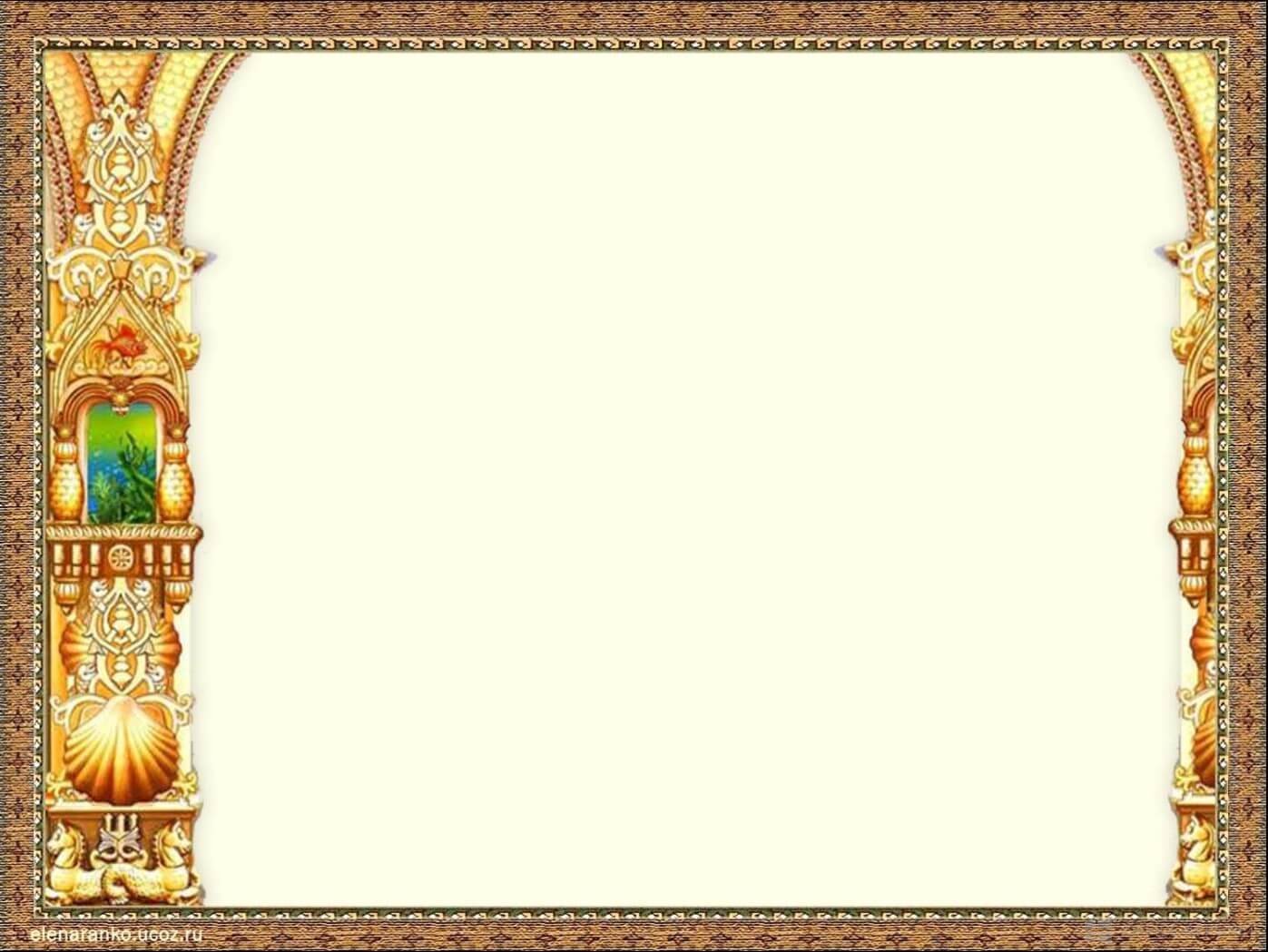 Сказка – сочинение«Богатырь ЭУШТ»
История создания городского сада Томска
ТОМСК 2020
В 1883 году Городская дума приняла решение устроить 
в Томске общественный сад. Местом для него определили заболоченный участок Ново-Соборной площади вдоль улицы Еланской (Советская), между Дроздовским (Спортивным) переулком и  Лютеранским переулком (главная аллея Городского сада).

Через два года, в 1886 году, обязанности по устройству сада возложили на гласных думы  
А.Ф. Жилля, Н.П. Голдобина 
и Г.К. Тюменцева. Им в помощь был приглашен выдающийся ученый, создатель Сибирского ботанического сада,  Порфирий Крылов. Он и разработал план сада площадью 2 га.
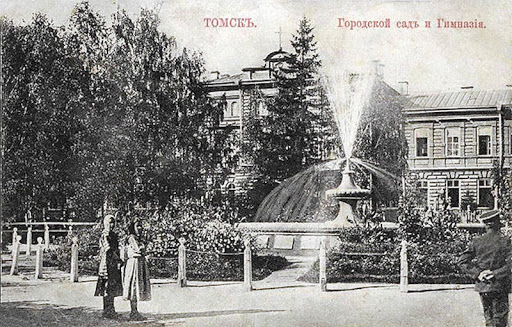 Мероприятия с педагогами
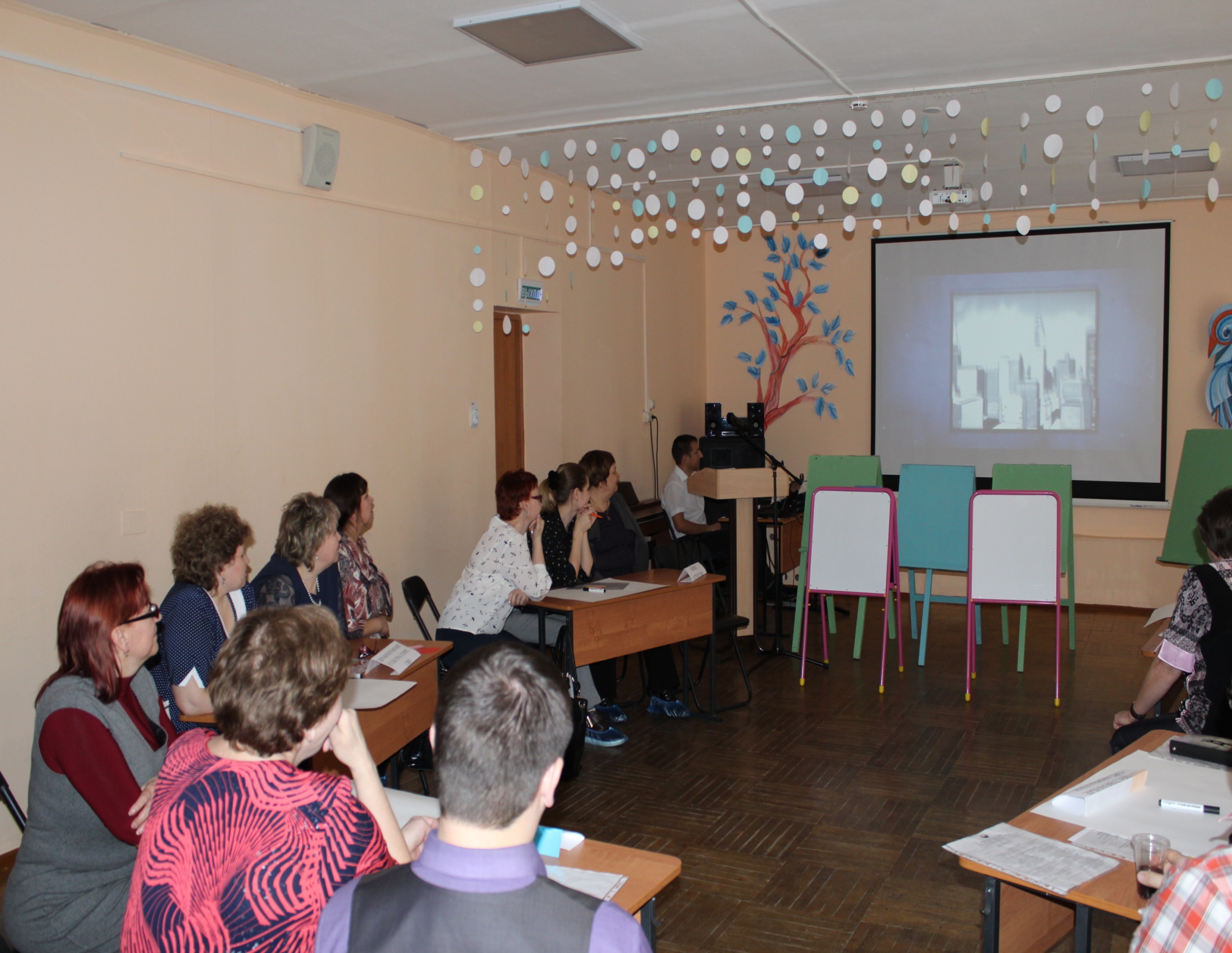 Мероприятия с родителями
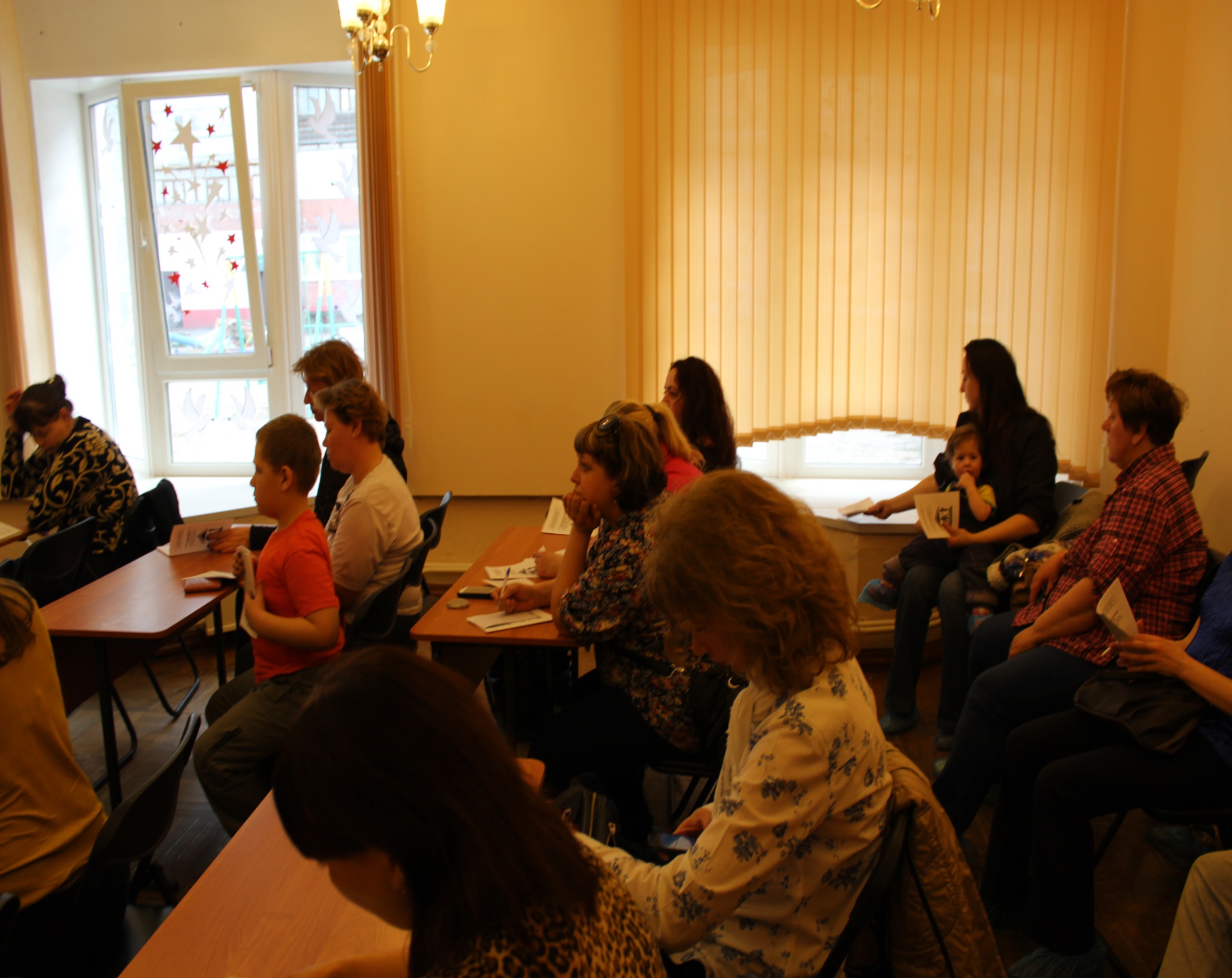